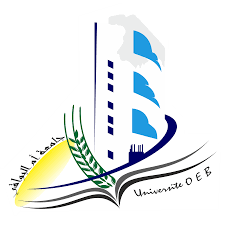 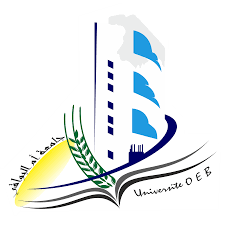 REPUBLIQUE ALGERIENNE DEMOCRATIQUE ET POPULAIRE
UNIVERSITE LARBI BEN M’HIDI OUM-EL-BOUAGHI
LICENCE 1ERE ANNEE
MODULE : INFORMATIQUE 1
MODULE : INFORMATIQUE 1
Les logiciels
1
Mme. Belkebir Malak
Les logiciels
Les logiciels d’exploitation (un système d’exploitation) : 
Il est le tout premier programme que peut contenir un ordinateur. Il permet de gérer le matériel et les autres
2
Les logiciels
Les logiciels d’application : Ce sont les logiciels qui permettent de travailler et de réaliser des tâches. 
Par exemple : 
 Pour faire du traitement de texte : Word 
 Pour des calculs et tableaux : Excel 
 Pour des présentations : Power Point
3